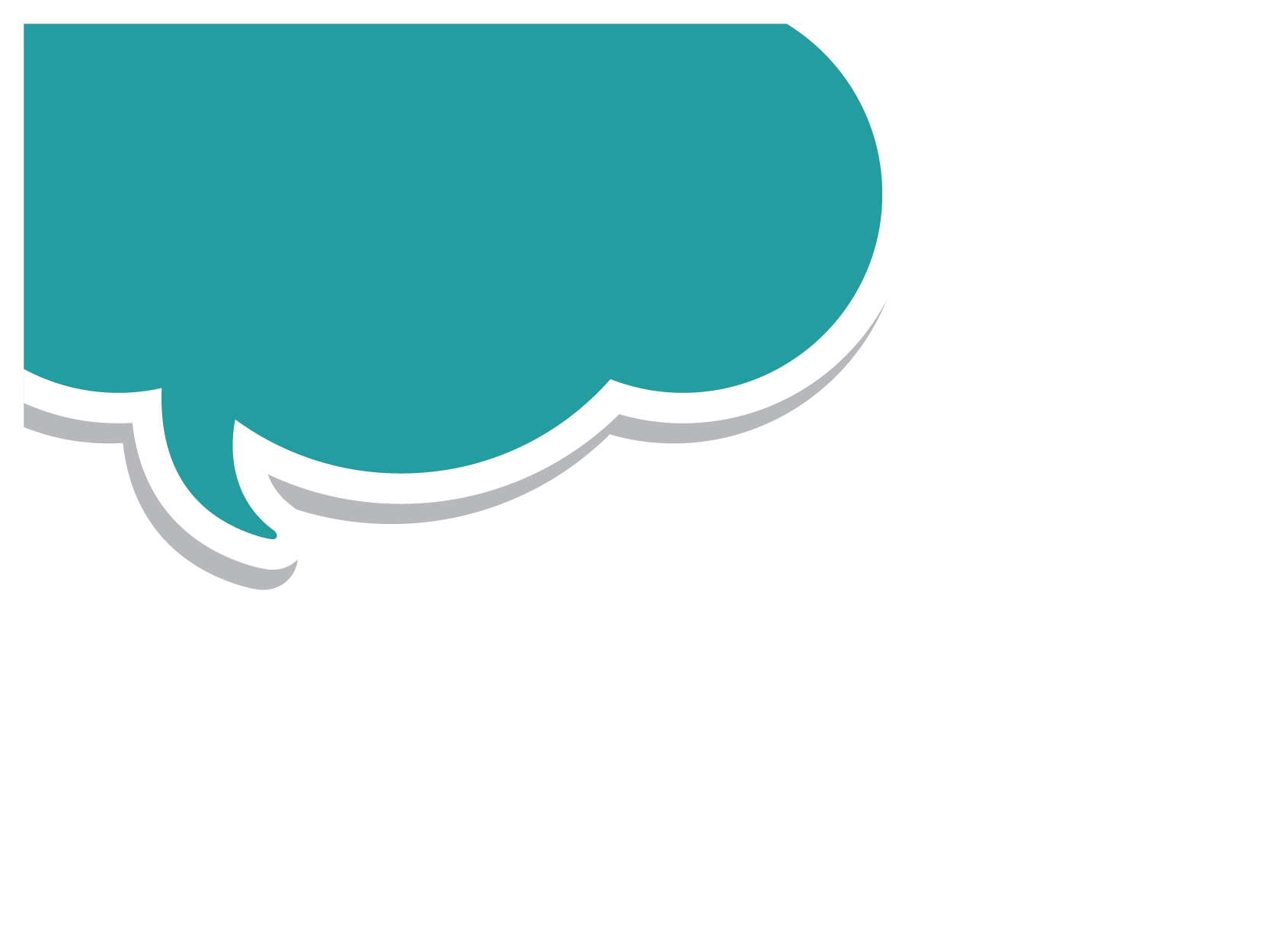 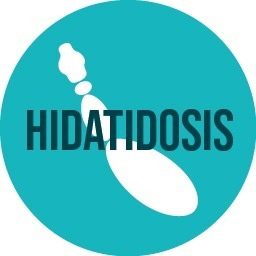 ¿Cómo se parasita 
el perro?
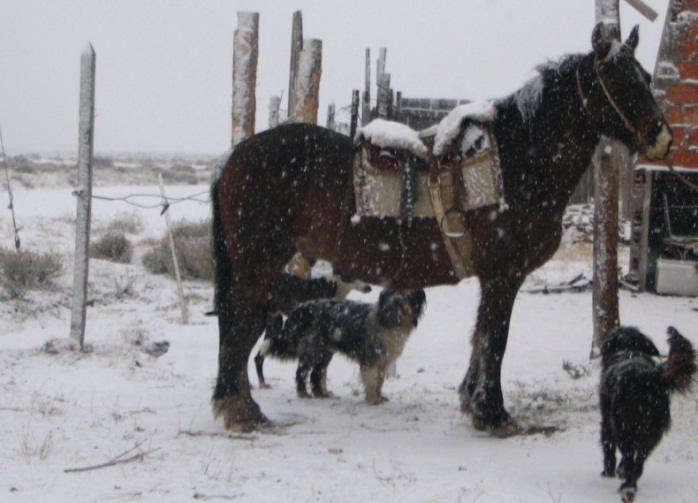 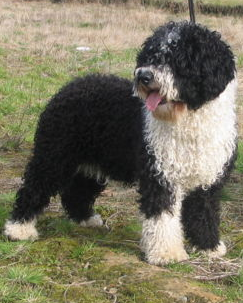 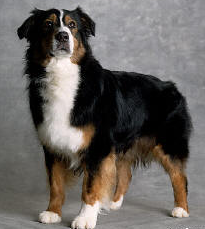 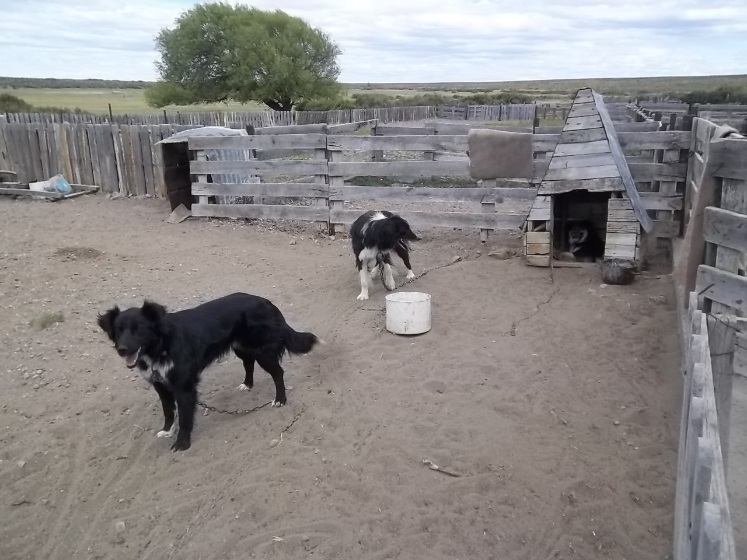 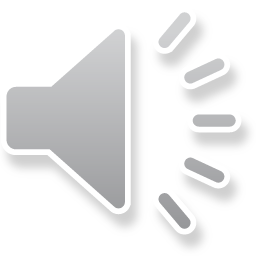 [Speaker Notes: La gran pregunta es 
¿Como se parasita el perro?]
Como tenemos ECHINOCOCCUS ?  
EN EL INTESTINO DELGADO 
DEL HOSPEDERO DEFINITIVO
[Speaker Notes: Como tenemos “gusanos adultos de E. granulosus en el perro?
Y tenemos que asumir …   que   se encuentran PROTEGIDOS en el intestino del perro]
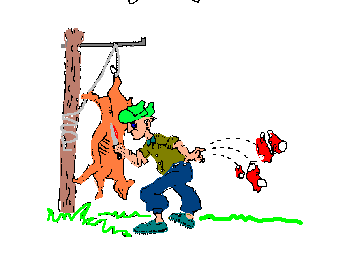 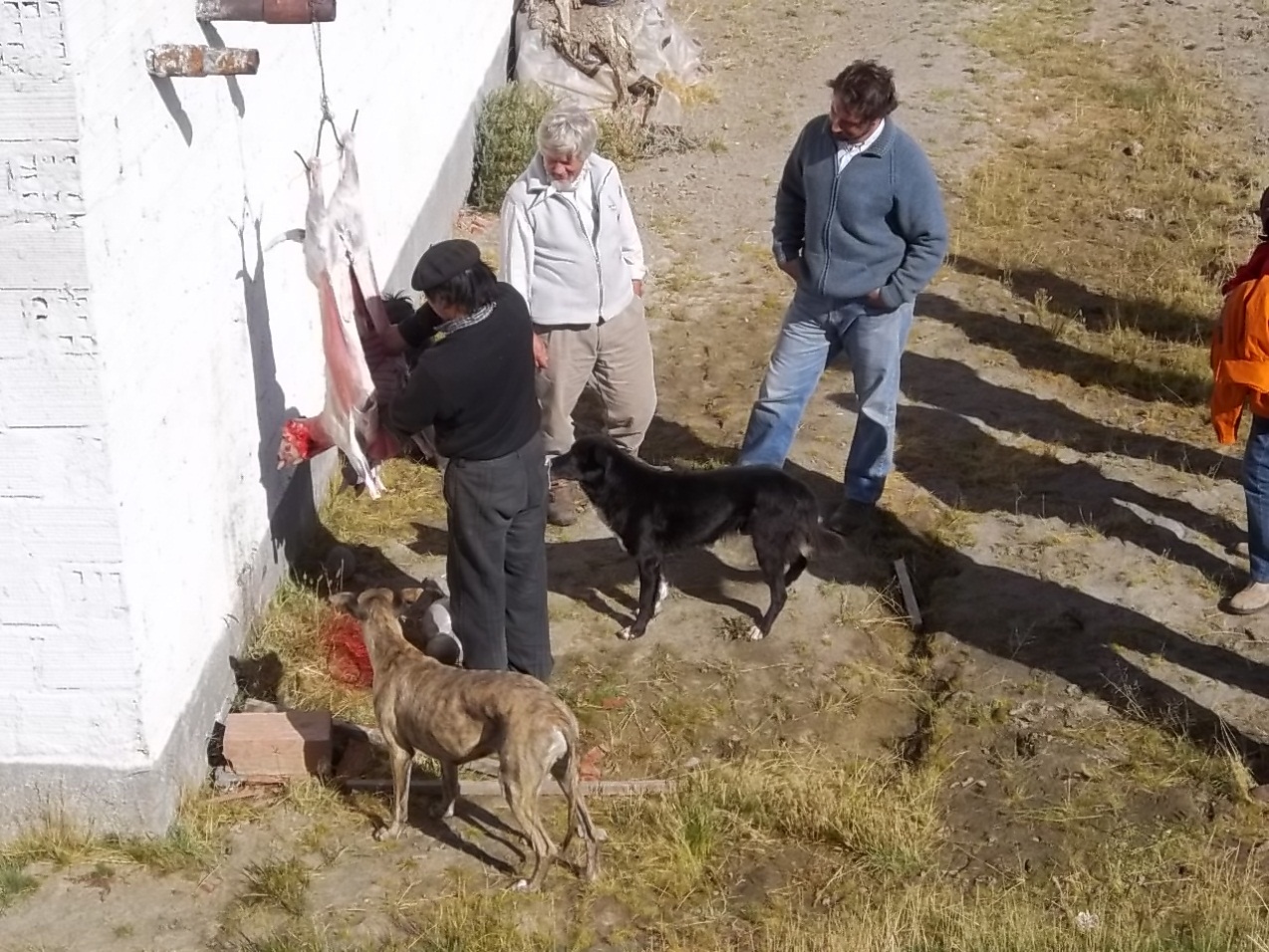 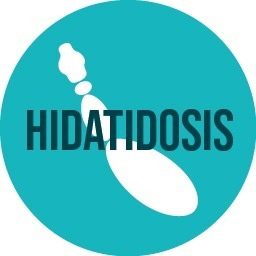 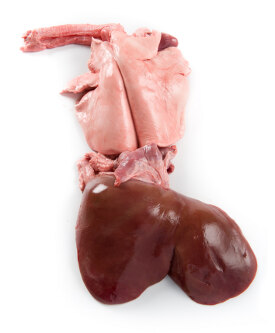 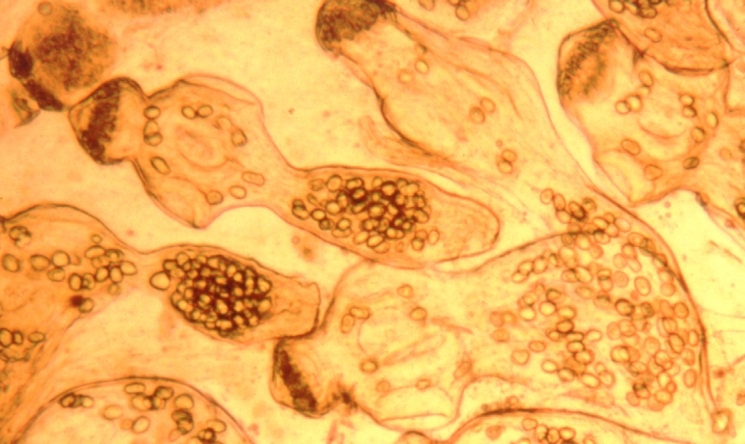 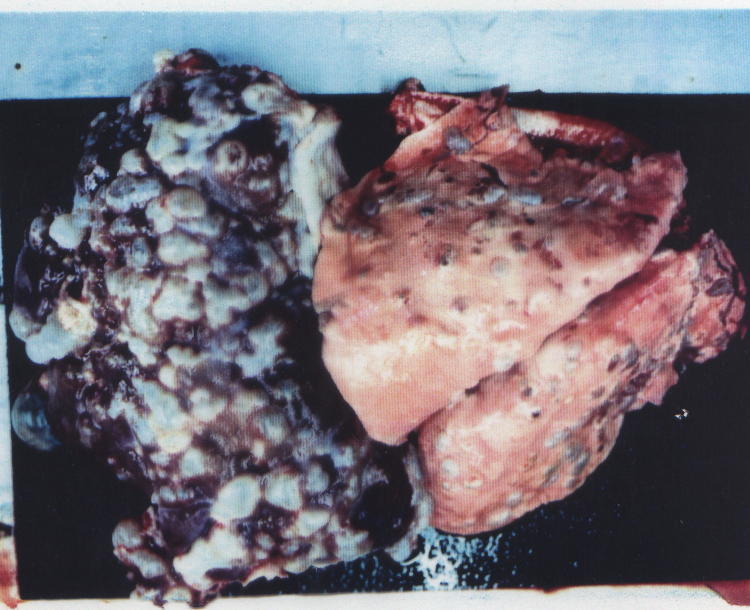 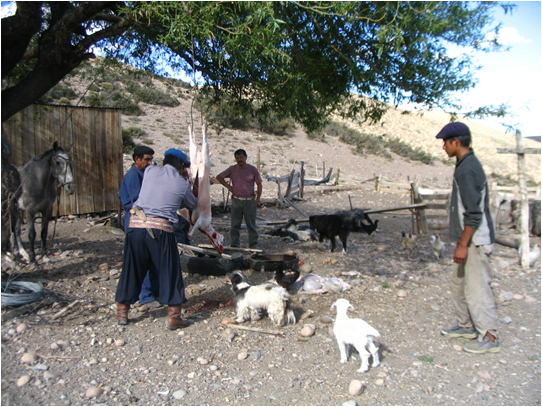 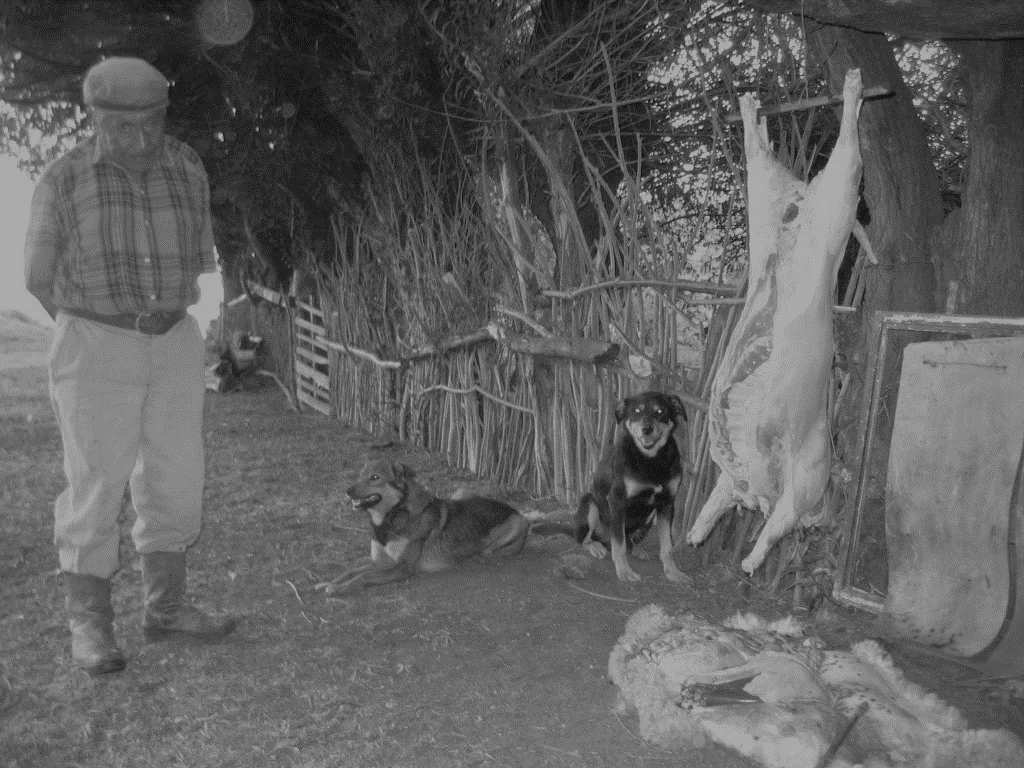 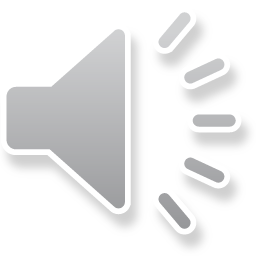 Programa de Hidatidosis
Chubut - Argentina
Programa de Hidatidosis
Chubut - Argentina
[Speaker Notes: El perro debe comer    quistes hidatídicos  y estos   ….   tienen que  tener protoescolices … 
que  deben ser viable … infestivos
y los quistes solo están en el hígado … los pulmones …  en las víscera o  achura 
Y es el hombre en la carneada o faena domiciliaria, 
las entrega al perro ….  y debe ser sin ningún tratamiento.]